Неделя  по профилактике употребления алкоголя среди обучающихся образовательных организаций «Будущее в моих руках»
МОУ ИРМО «Листвянская СОШ
Акция « Подари улыбку миру!»
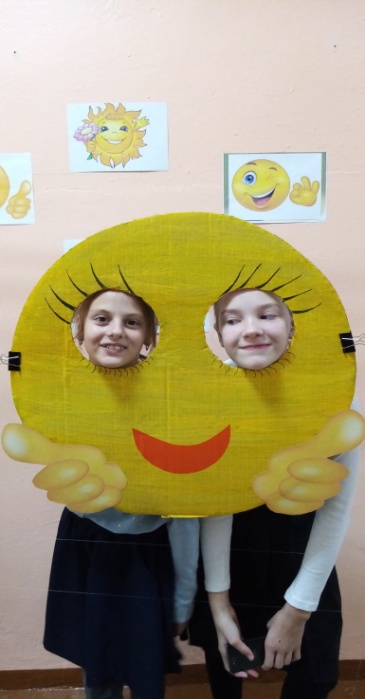 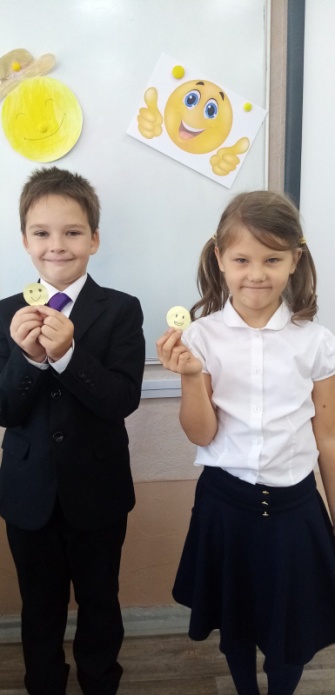 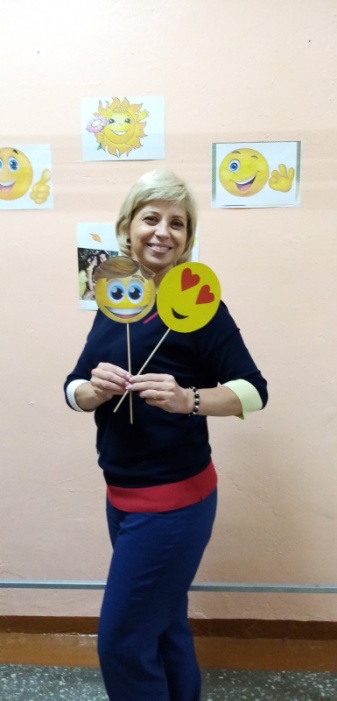 Акция «Улыбка класса»
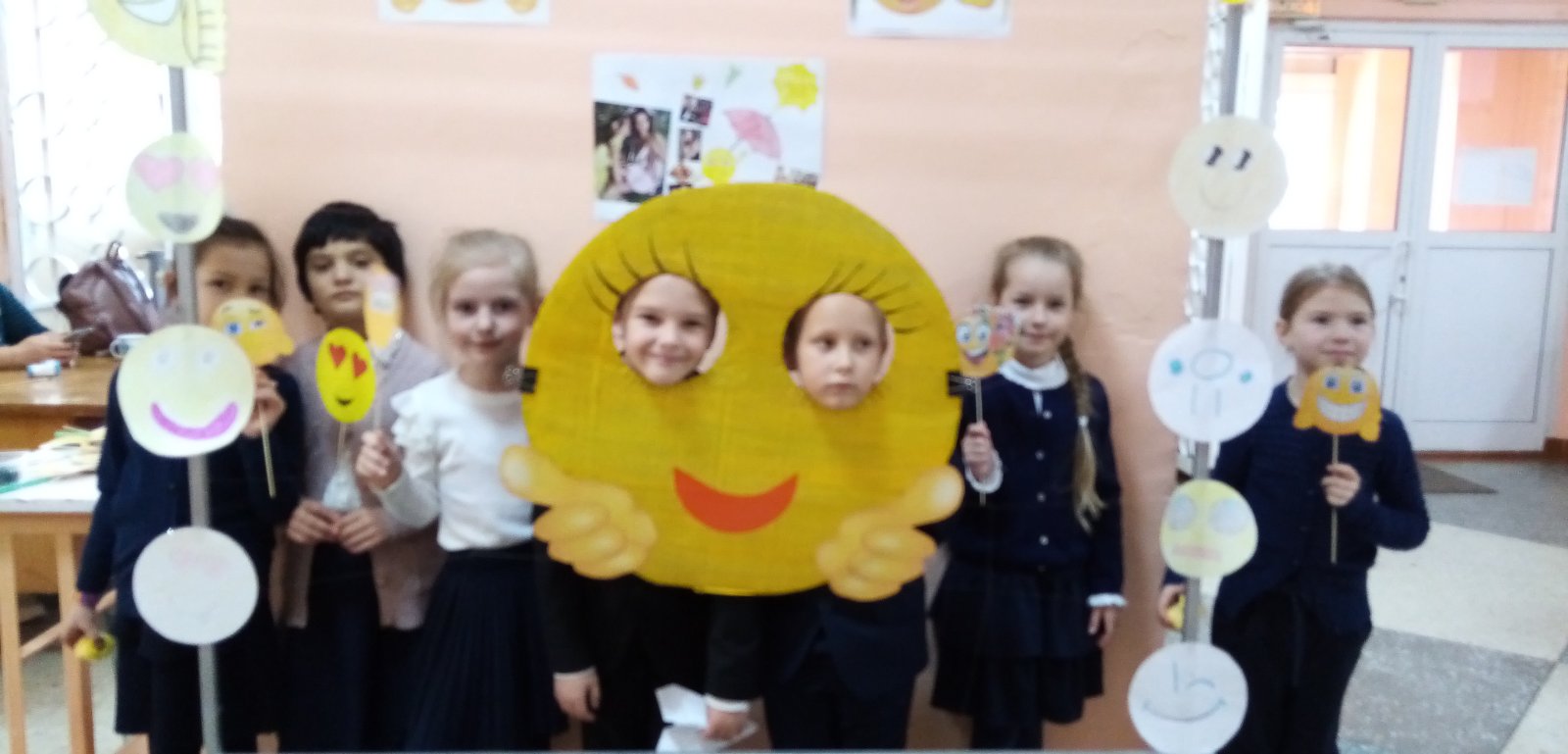